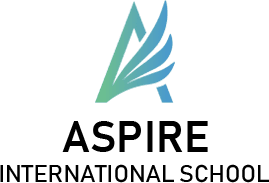 قسم الدراسات العربية
الصف الأول الإعدادى
الدرس الثانى
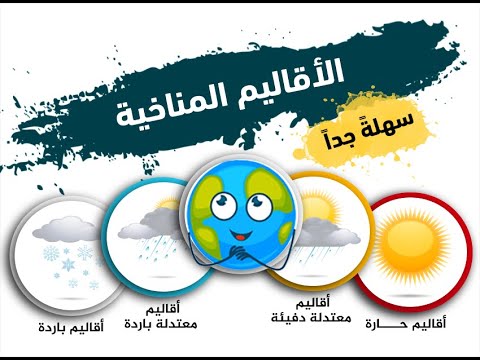 أهداف الدرس
يحدد المقصود بإقليم مناخى .
يوزع الأقاليم المناخية على خريطة العالم .
يصنف خصائص كل إقليم .
يقدر حكمة الله سبحانه وتعالى فى تنوع الأقاليم المناخية .
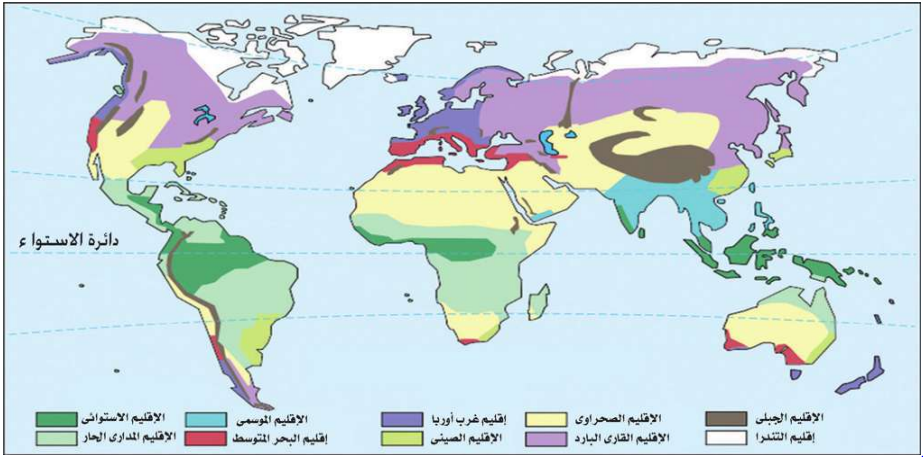 1- الإقليم الإستوائى وشبه الاستوائى :
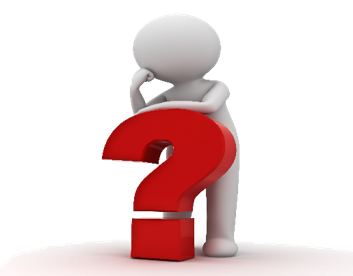 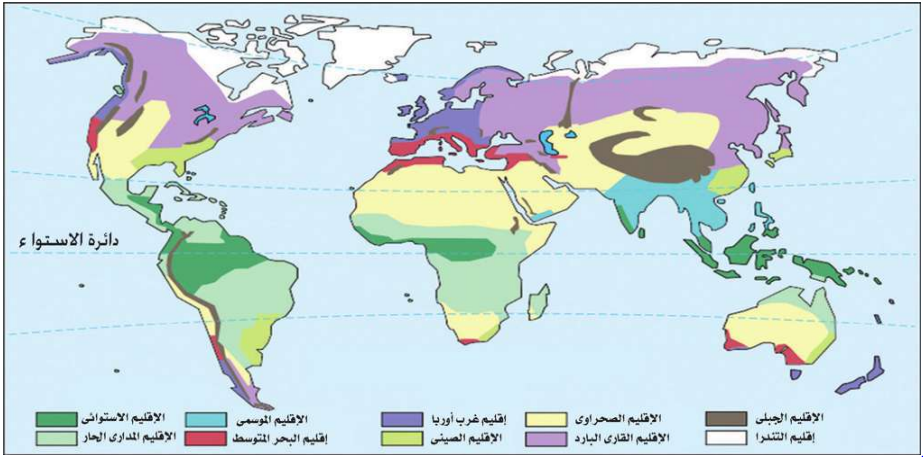 2- الإقليم المدارى ( إقليم السافانا ):
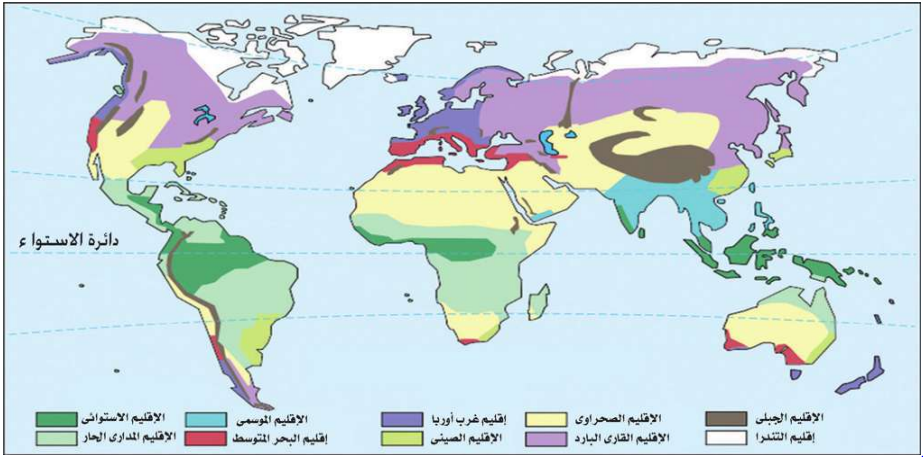 3- الإقليم الموسمى :
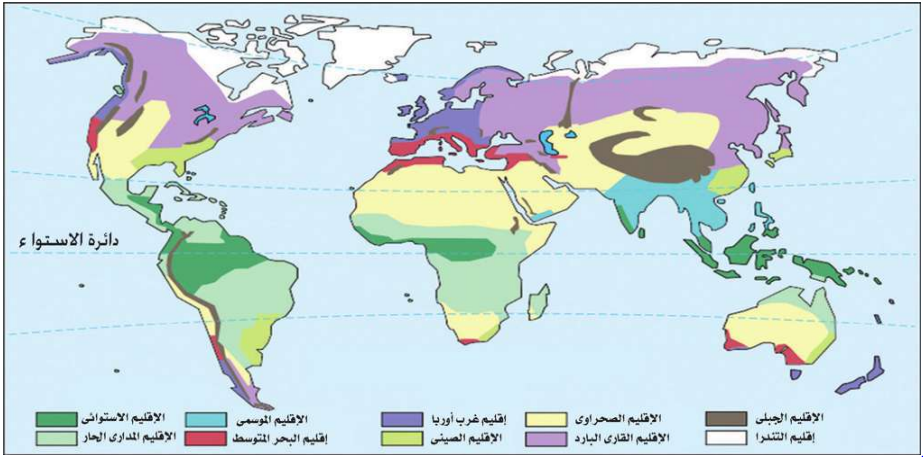 4- الإقليم الصحراوى الحار :
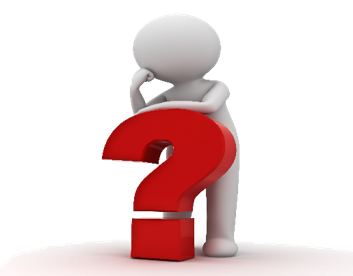 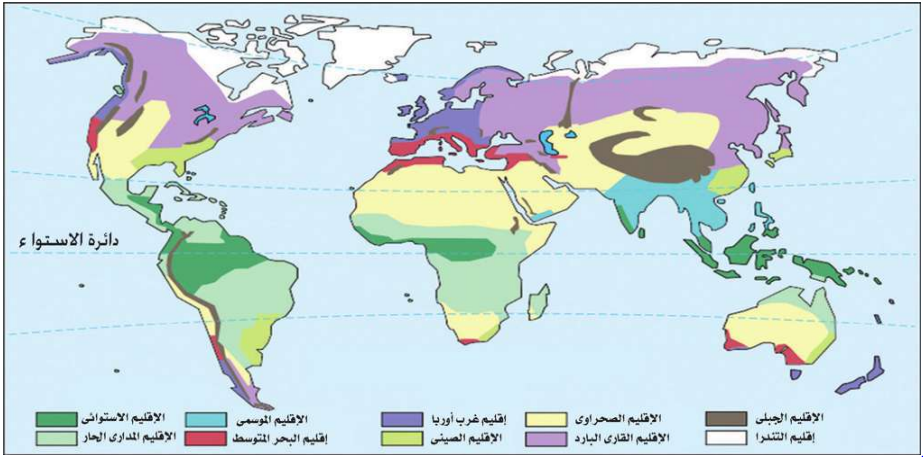 1- الإقليم المعتدل الدافىء (الصينى ) :
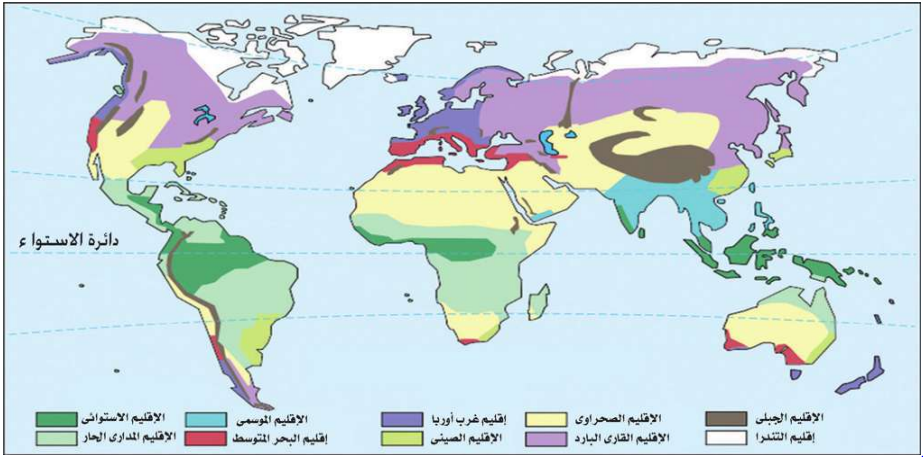 2- إقليم مناخ الصحارى المعتدلة :
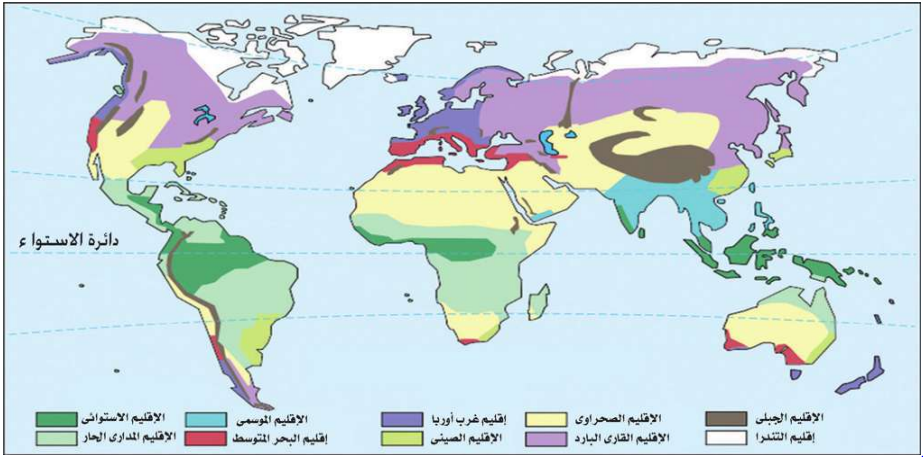 3- إقليم البحر المتوسط :
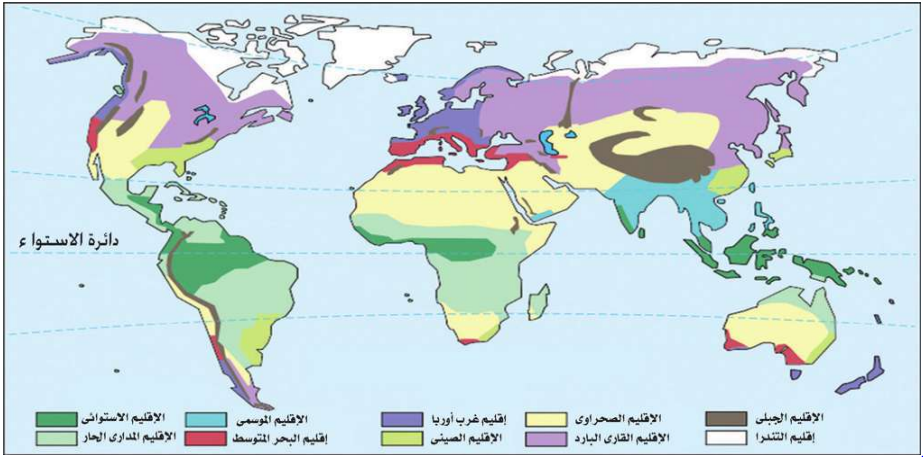 1- الإقليم المعتدل البارد شرق القارات :
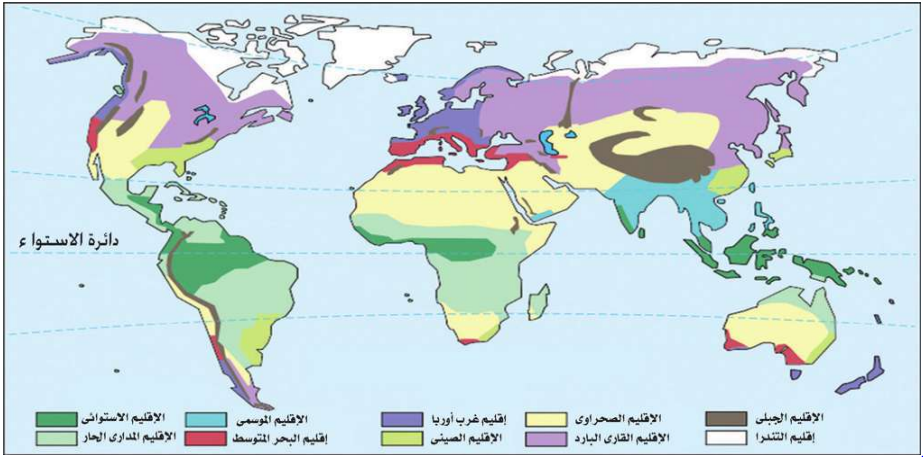 2- إقليم المناخ القارى البارد :
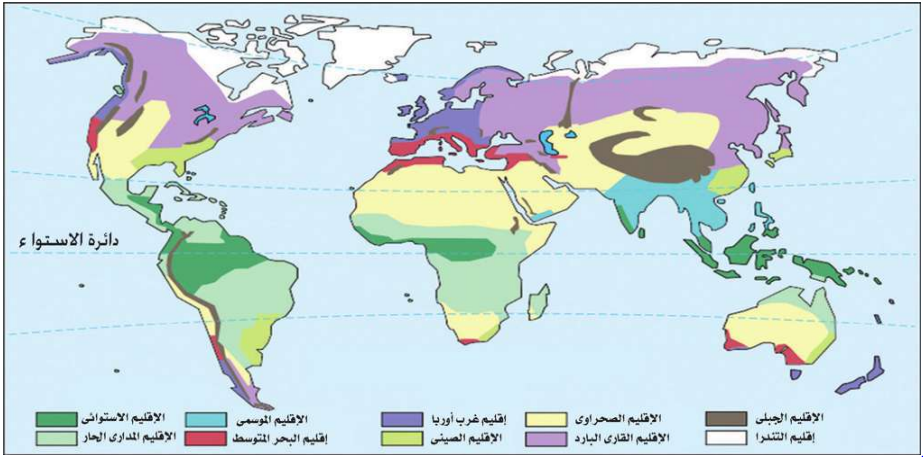 3- إقليم مناخ غرب أوربا :
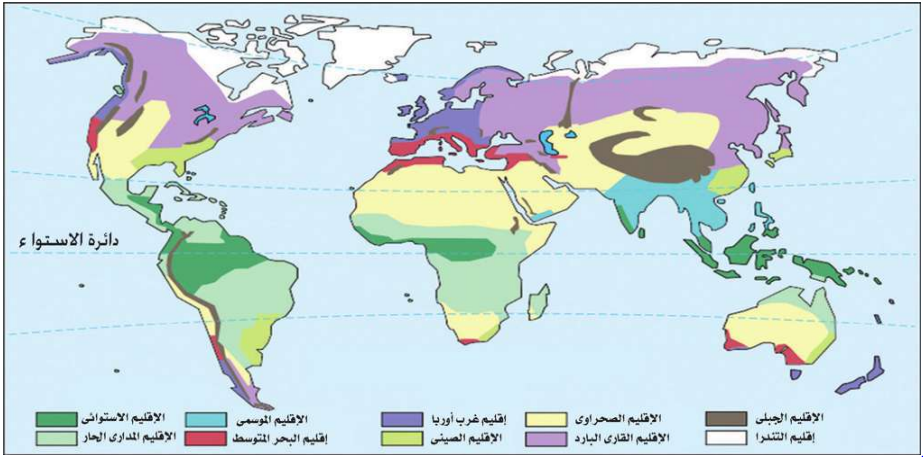 1- الإقليم البارد ( مناخ التندرا ):
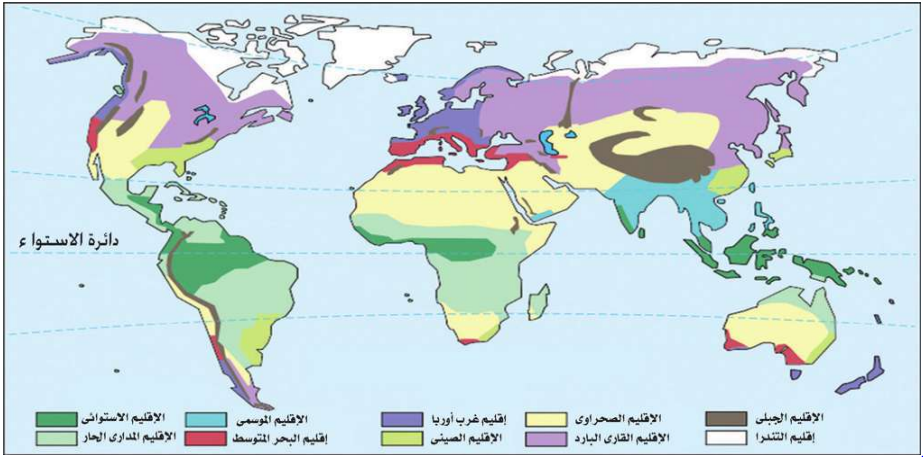 2- الإقليم الجبلى :
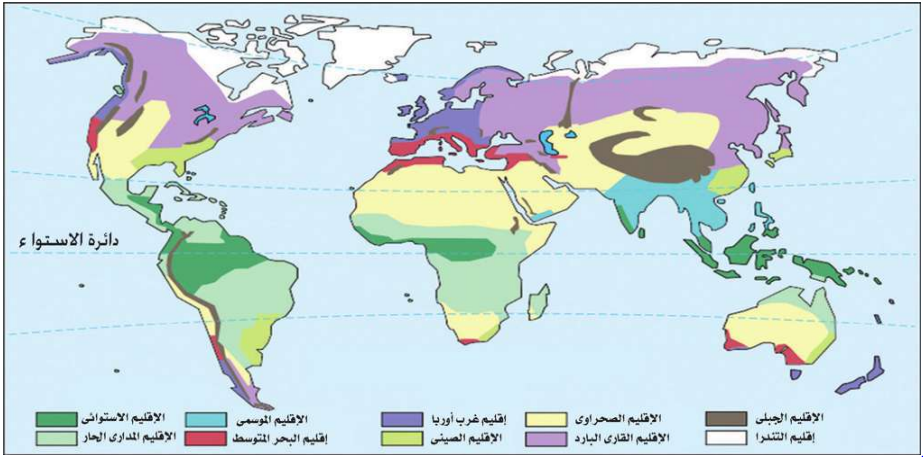